Elektroničko nasilje
uključuje bilo kakav oblik višestruko slanih poruka putem Interneta ili mobitela, koja ima za cilj povrijediti, uznemiriti
situacije u kojima je dijete ili mlada osoba izloženo napadu drugog djeteta, tinejdžera ili grupe djece putem Interneta ili mobilnog telefona
može biti u obliku tekstualnih ili video poruka, fotografija ili poziva
Zakonske posljedice
Prava i slobode djeteta zaštićena su Konvencijom o pravima djeteta koja štiti i od zlouporaba na Internetu.
Neke od stavaka elektroničkog nasilja koje podliježu Kaznenom zakonu su:
Uvreda (prema Kaznenom zakonu) ‐ obezvređivanje druge osobe ili nepoštovanje njezina  dostojanstva. Uvreda je teža ako je izrečena putem novina, radija, TV‐a ili interneta jer je tada s njom upoznat veći broj ljudi.  
Kleveta (prema Kaznenome zakonu) ‐ kad netko o drugome kaže ili pronese nešto neistinito što može štetiti časti ili ugledu te osobe, a teža je kleveta kad je dostupna većem broju osoba.
Iznošenje podataka o osobi ili o njezinoj obitelji koji mogu naštetiti njezinoj časti ili ugledu. Pravo je svakog pojedinca da ga se poštuje i ne obezvređuje njegovo dostojanstvo.
Djeca (ispod 14 god.) kada počine kažnjivu radnju, policija o tome mora obavijestiti Centar za socijalnu skrb, koji će provesti postupak i eventualno izreći neku mjeru
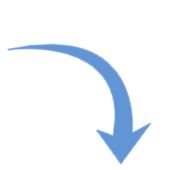 VAŽNO!!!



NE ČINI NIŠTA U VIRTUALNOM SVIJETU ŠTO NE BI UČINIO U STVARNOM SVIJETU!

UVIJEK DOBRO RAZMISLI PRIJE NEGO NEŠTO OBJAVIŠ NA INTERNETU!

INFORMIRAJ SE!

Centar za sigurniji internet – https://www.csi.hr/
https://www.medijskapismenost.hr/sigurnost-na-internetu/
https://www.carnet.hr/projekt/centar-za-sigurniji-internet/
https://www.dansigurnijeginterneta.org/